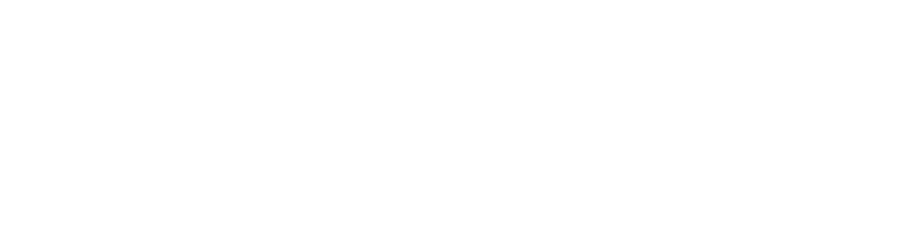 SOLM 307, Public Legal Education
Eliza Platts-Mills and Katheryn Yates

Attendance Code: SI-WB-FB
[Speaker Notes: SH / JF

- HOUSE KEEPING
-- break
-- discussion
-- menti / quiz]
Agenda
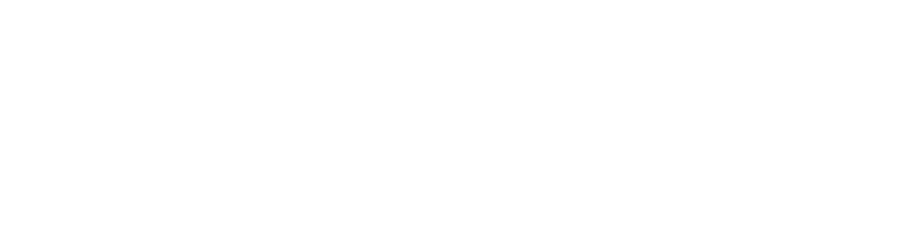 Welcome and Housekeeping (3:05-3:30)
Delivering effective workshops, Ozlem Corapcioglu (3:30 to 4:30)
BREAK (4:30 to 4:45)
Commercial Awareness – What? Why? How? (4:45 to 5:15)
Case Rounds (5:15 – 5:50)
Reminders and Next Steps (5:50 – 5:55)
[Speaker Notes: SH]
Housekeeping
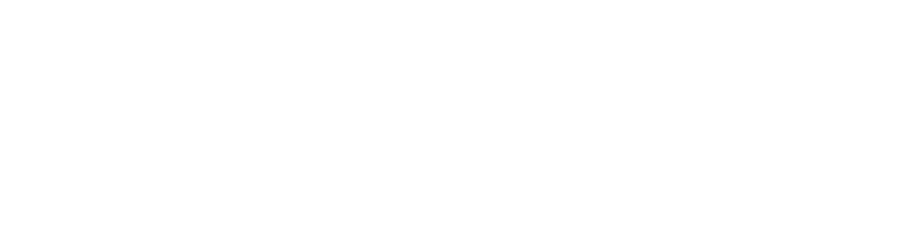 Deadlines for script to Eliza and to solicitors – why important; please cc Eliza on all emails to your solicitors
Don't forget to look back at your client and solicitor memos
Feedback – take it as a gift, draft to solicitors needs to be a clean draft w/o comments or track changes, naming protocol
Next week, we will schedule dress rehearsals – will be online or in-person, 2-hour sessions, other teams will observe
[Speaker Notes: SH]
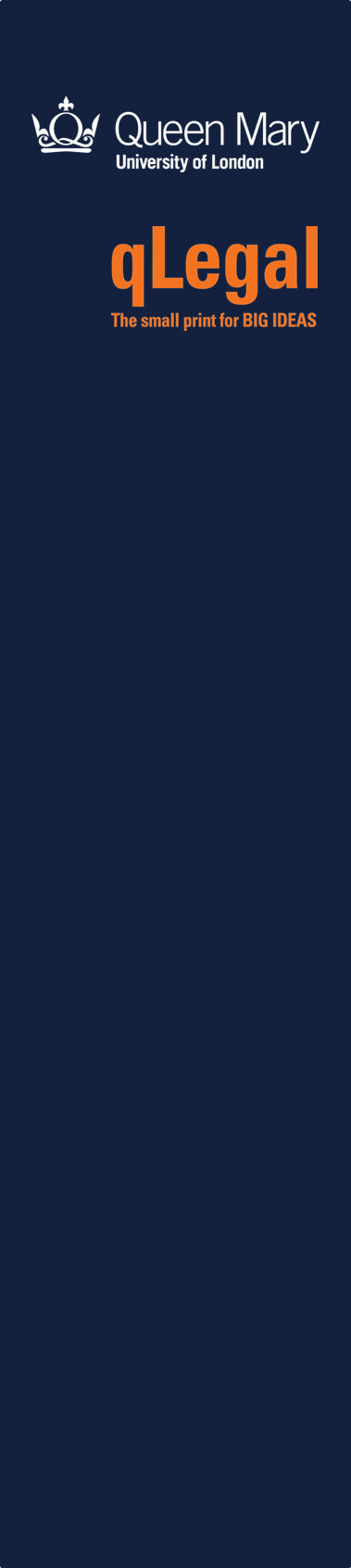 Effective Workshops
What techniques work well in workshops?

Share examples of good workshops techniques.

Remember our goals for workshops.
[Speaker Notes: JF]
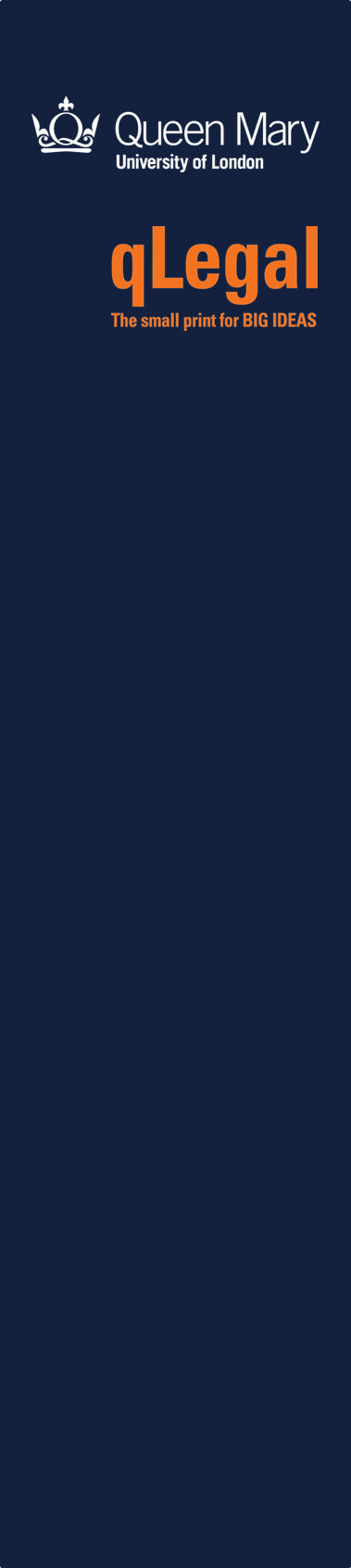 Commercial Awareness
What is "commercial awareness"? 

Why is it important?

How do we demonstrate it?

What do we need to research and learn to do it?
[Speaker Notes: JF]
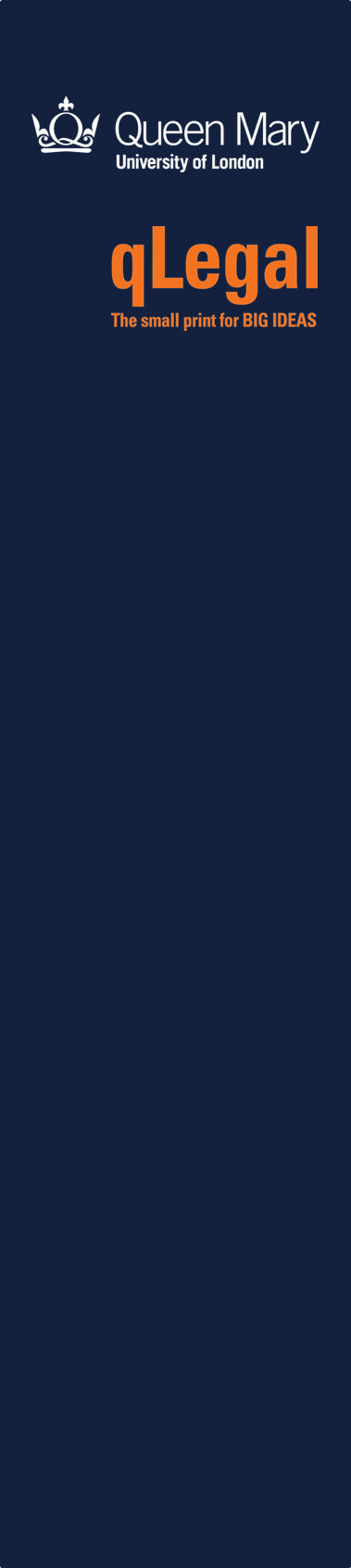 Case rounds
Remind us about your workshop topic and audience

What are you learning? Tips for other teams?

What do you need our help with?
[Speaker Notes: JF]
Reminders and Questions
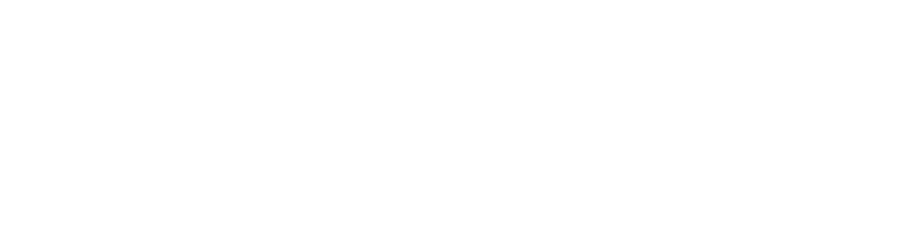 Polished workshop script, including interactive activities, due by email to Eliza: e.platts-mills@qmul.ac.uk 30 Oct, 5pm
Don't forget to look back at your client and solicitor memos
IP training from today (recording will be on QM+) is a great example of how to teach law using case studies and interaction
In final module class next week, we will discuss the assessment and have time to schedule the workshop dress rehearsals
[Speaker Notes: SH]